Расширенное заседание экономического Совета 
(итоги деятельности в сфере экономической политики мэрии 
города Новосибирска в 2020 году)
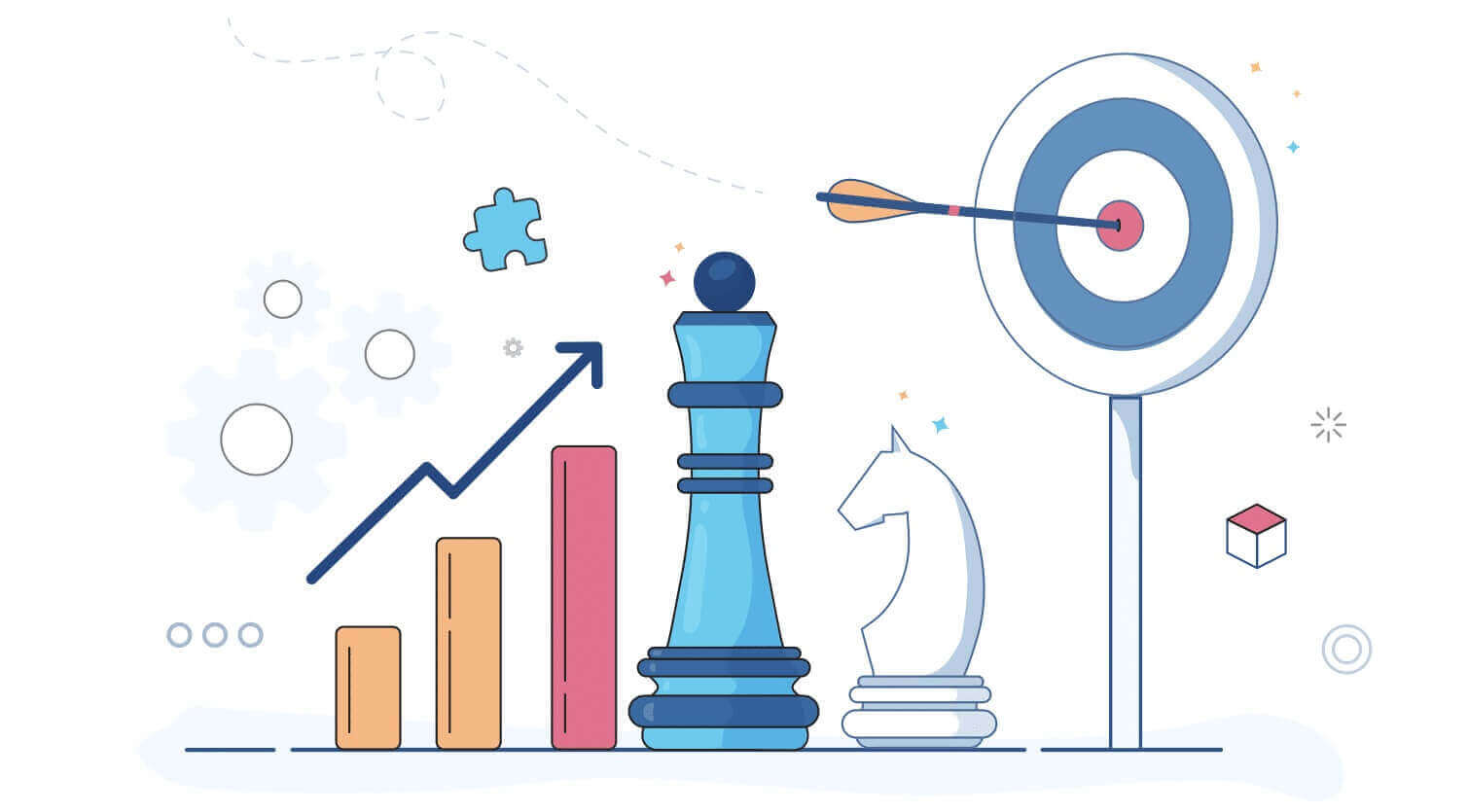 Департамент экономики и стратегического планирования
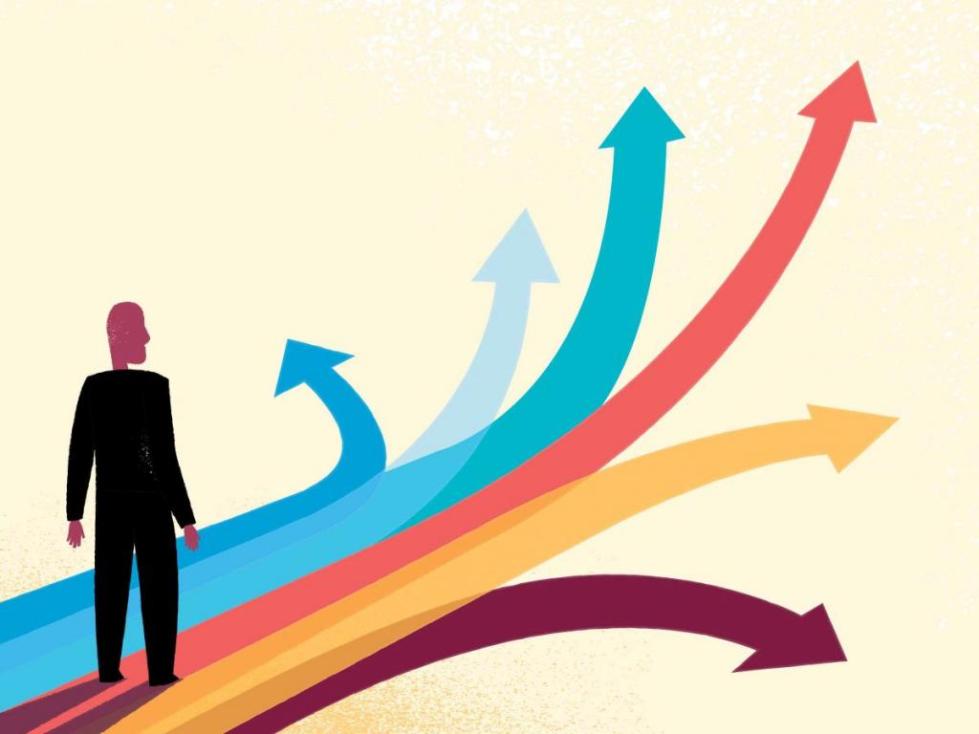 Стратегия социально-экономического развития 
города Новосибирска на период до 2030 года
(принята решением Совета депутатов города Новосибирска 
от 24.12.2018 № 726)
Стабильное улучшение качества жизни жителей Новосибирска
I. Человеческий капитал
II. Экономический потенциал
III. Городская среда
1. Рост численности населения
2. Рост гуманитарного потенциала
3. Устойчивый экономический рост
4. Обеспечение безопасной жизни
5. Улучшение качества городской среды
Демография
Наука, высокие технологии
Образование
Правопорядок
Пространствен-ное развитие
Инновационное производство
Предупреждение ЧС
Архитектурный облик
Здоровье, долголетие
Культура
Торговля и сервис
Надежность 
коммун. систем
Проблемные объекты
Спорт
Занятость, доходы
Молодежная политика
Дорожная сеть
Жизненные потребности
Инвестиции
Энергетическая безопасность
Транспорт
Экологическая безопасность
Социальная устойчивость
Внешние связи
Цифровая экономика
Этапы и сроки реализации
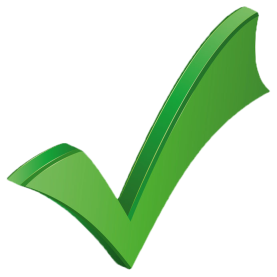 Система новых муниципальных программ
План мероприятий по реализации стратегии
Экономический совет
Завершение майских Указов Президента РФ 
Молодежный чемпионат мира по хоккею
…
…
…
Повышение качества жизни населения 
Устойчивость и конкурентоспособность экономики
Численность постоянного населения
(на конец года), тыс. человек
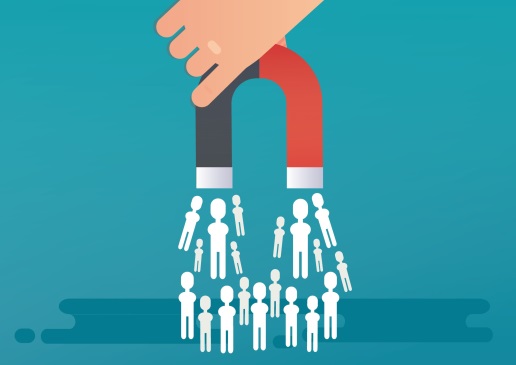 1649,9
1633,6
1625,6
1618,0
1612,8
1602,9
1622,2
Показатели достижения целей СЭР Новосибирска
2020
2018
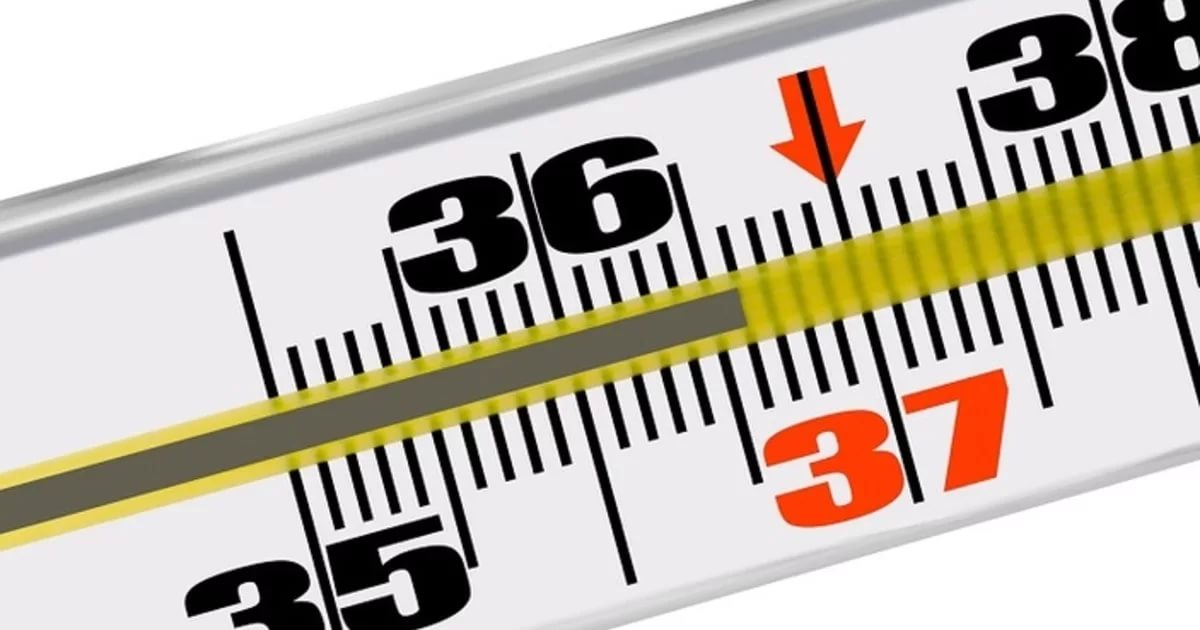 Общая динамика значений показателей
125 показателей стратегии
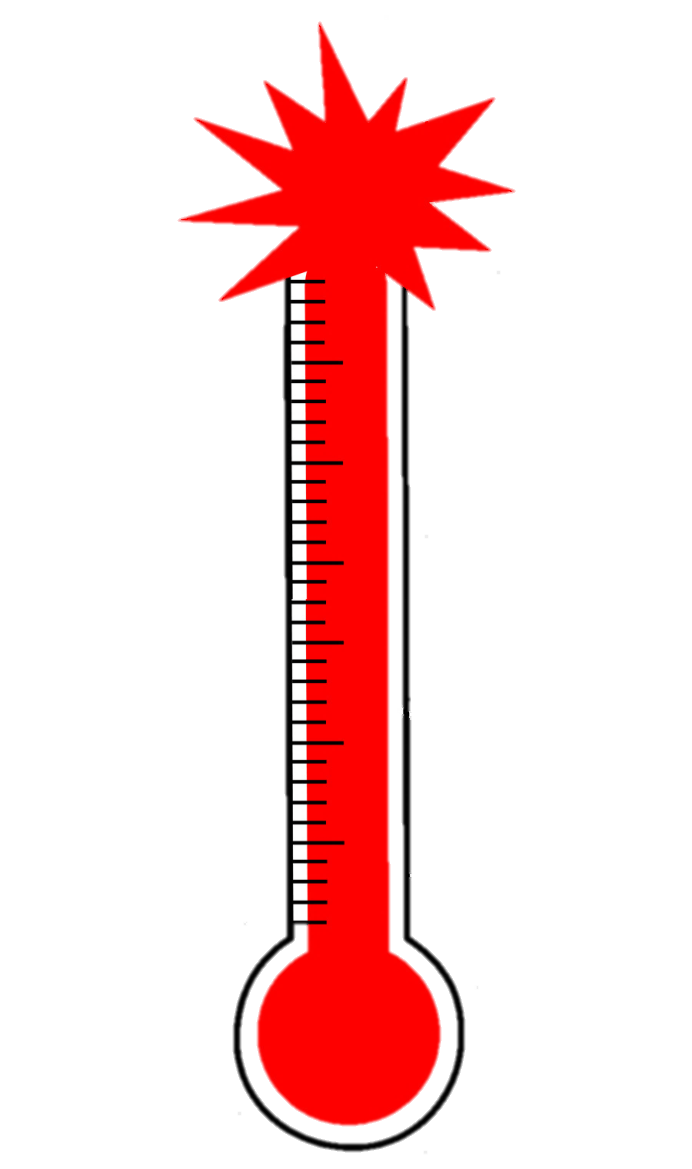 Зоныриска
Отгрузка инновационной продукции
Численность населения
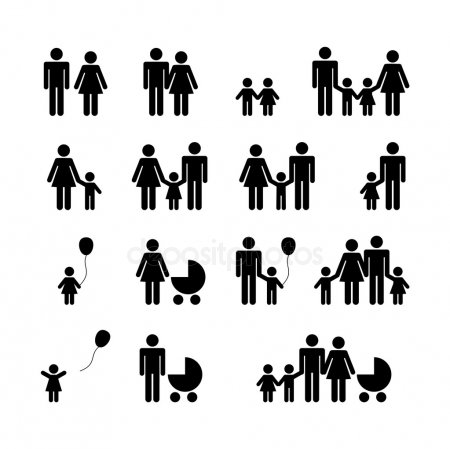 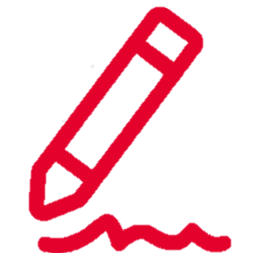 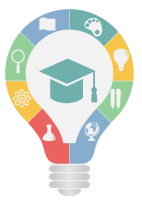 Научные кадры
Аварийный и 
ветхий 
жилищный 
фонд
Посещение театров, музеев
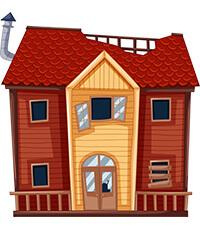 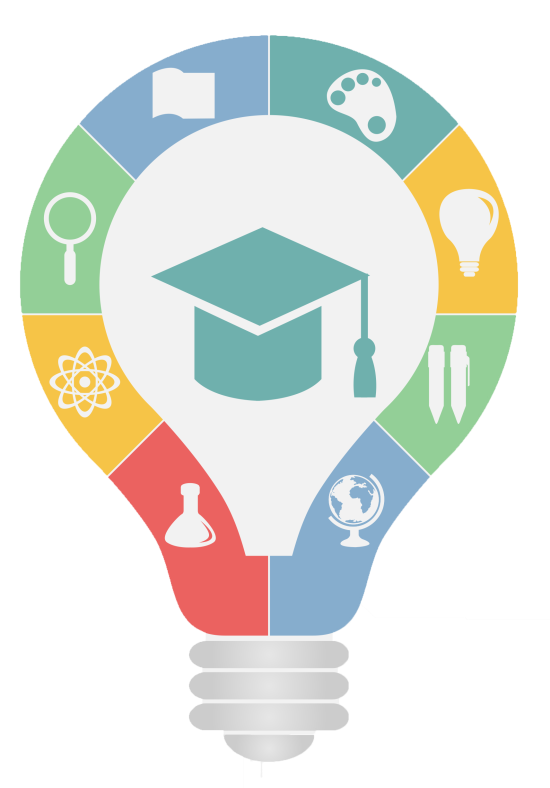 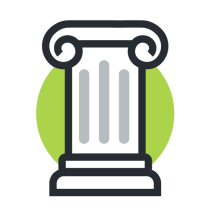 Годовой объем ТКО
Износ сетей
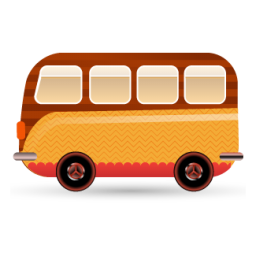 Парк
общест-
венного 
транспорта
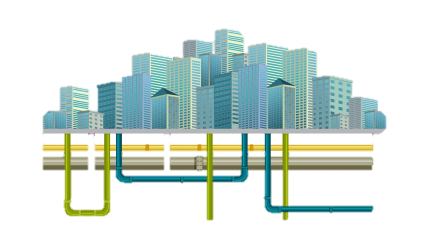 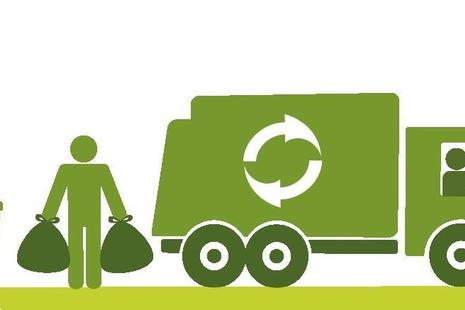 Две шкалы оценки контрольных показателей
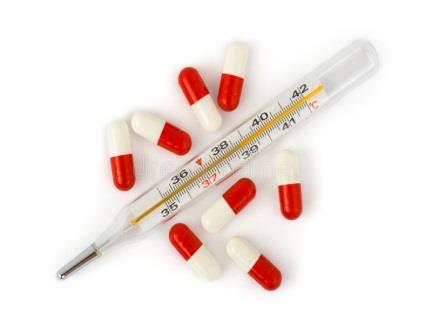 10 показателей 
в сравнении с плановыми значениями
10 показателей 
в сравнении со стартовыми значениями
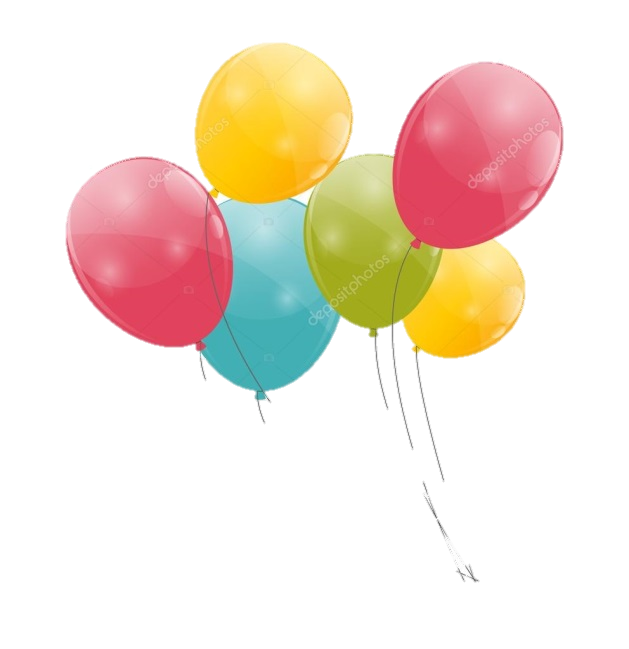 Система документов стратегического планирования
…
13 новых программ
…
72 проекта по внесению изменений
1,5 тыс. предложений по изменению лимитов
анализ оценки эффектив-ности 21 программы
Совершен-ствование правового регулир-я
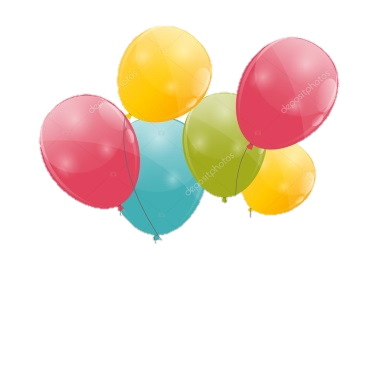 …
…
Стратегия социально-экономического развития города Новосибирска на период до 2030 года
Цели, задачи
2020
План мероприятий по реализации стратегии социально-экономического развития города Новосибирска до 2030 года
Государст-венные программы
Националь-ные проекты
Программы комплексного развития
Генеральный план
Муниципальные программы
Бюджет города Новосибирска на очередной финансовый год и плановый период
Внебюджетные средства
1. Развитие человеческого капитала
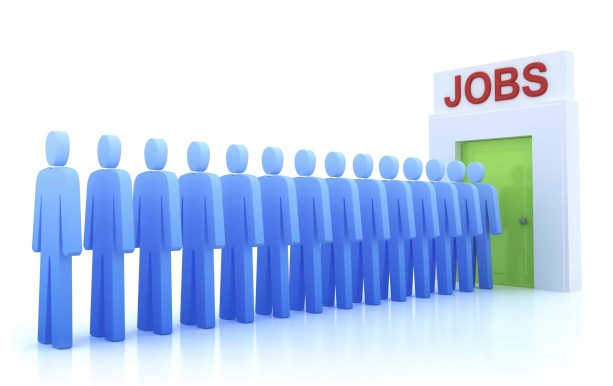 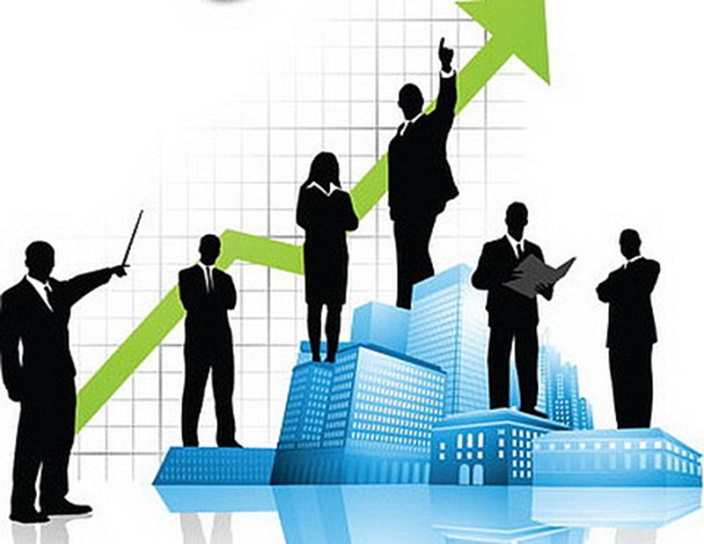 42974
42296
30146
4499
31.12.2019
31.03.2020
30.06.2020
30.09.2020
31.12.2020
Численность официально зарегистрированных безработных,  человек
Совершенствование системы 
оплаты труда
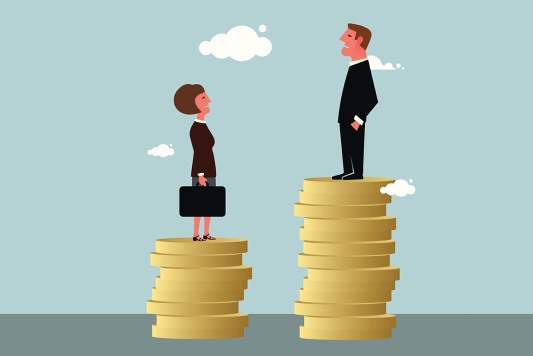 Социальное партнерство
Легализованы трудовые отношения c >30 тыс. человек
1359 коллективных договоров (295 тыс. человек)
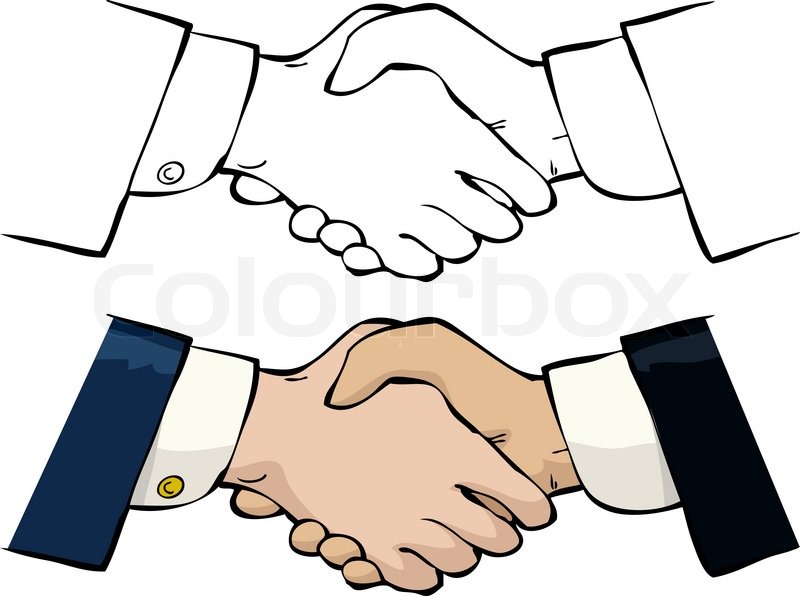 7 соглашений
2. Рост экономического потенциала
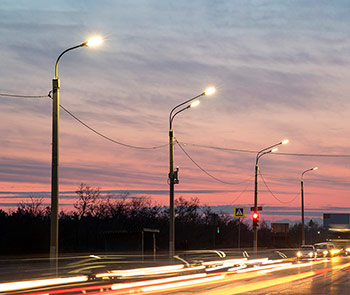 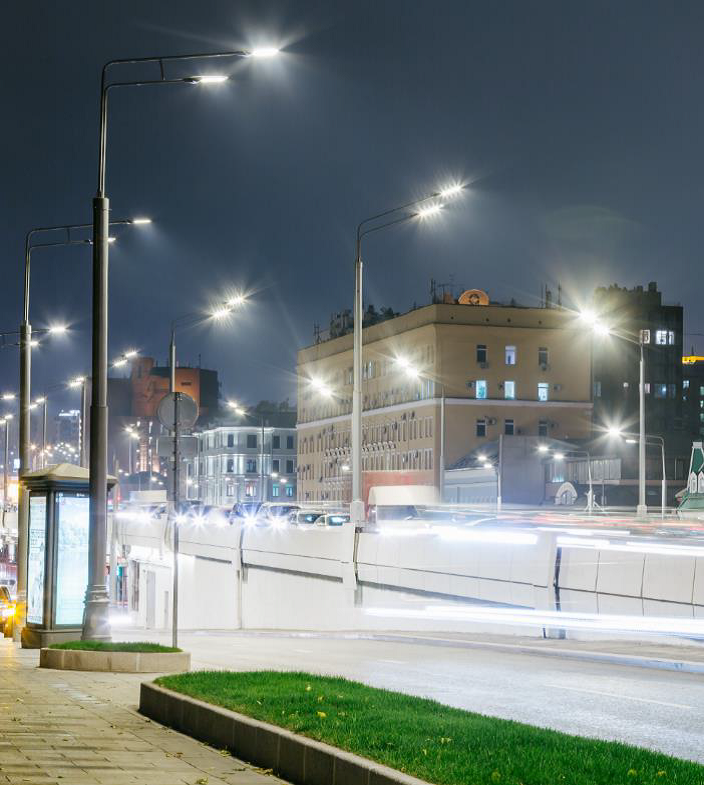 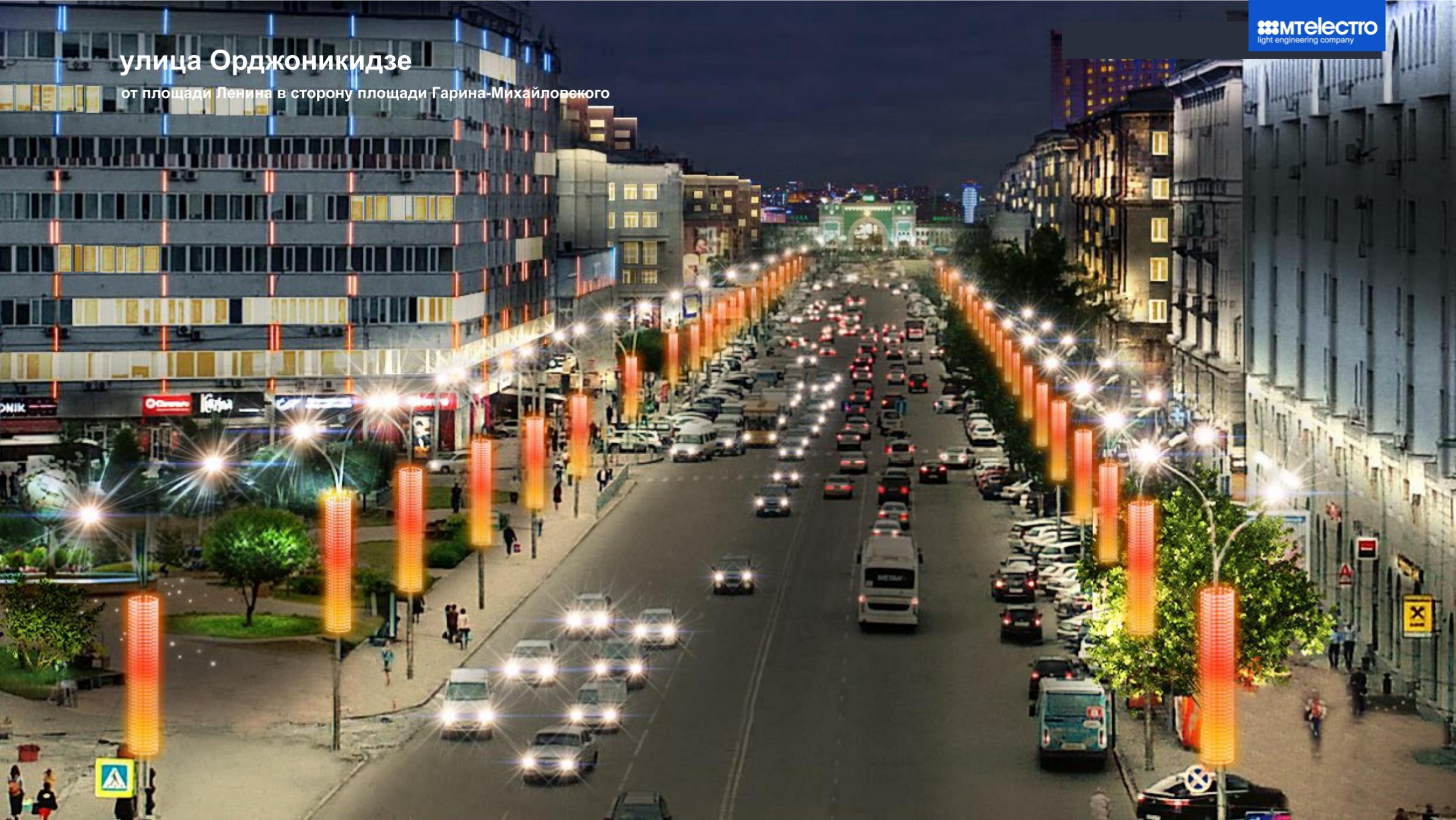 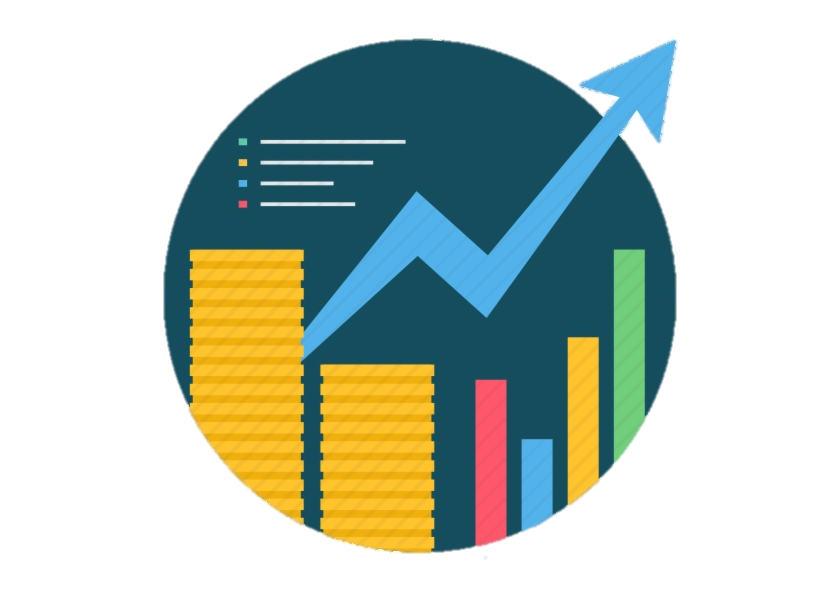 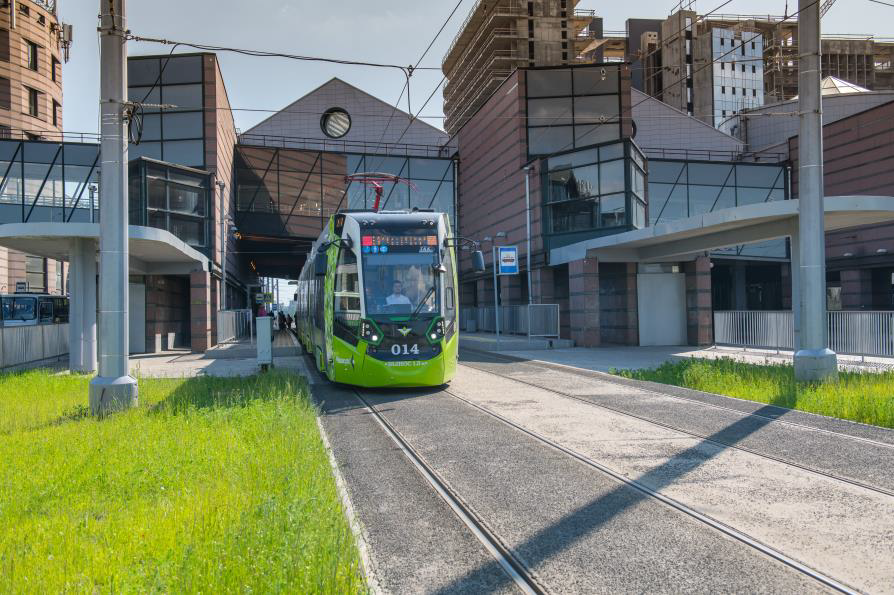 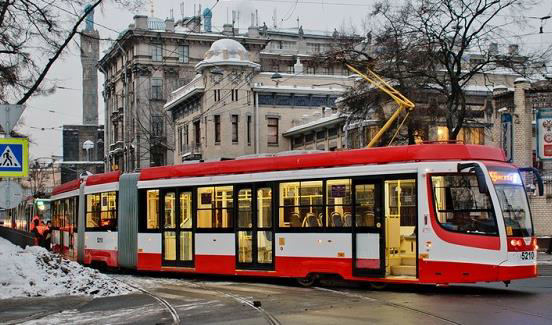 Ветхое и аварийное жилье
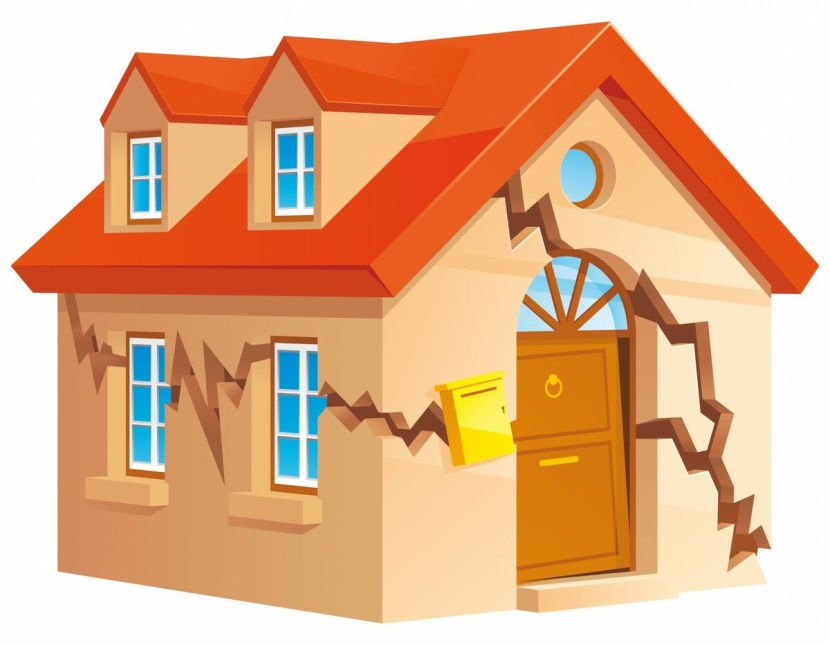 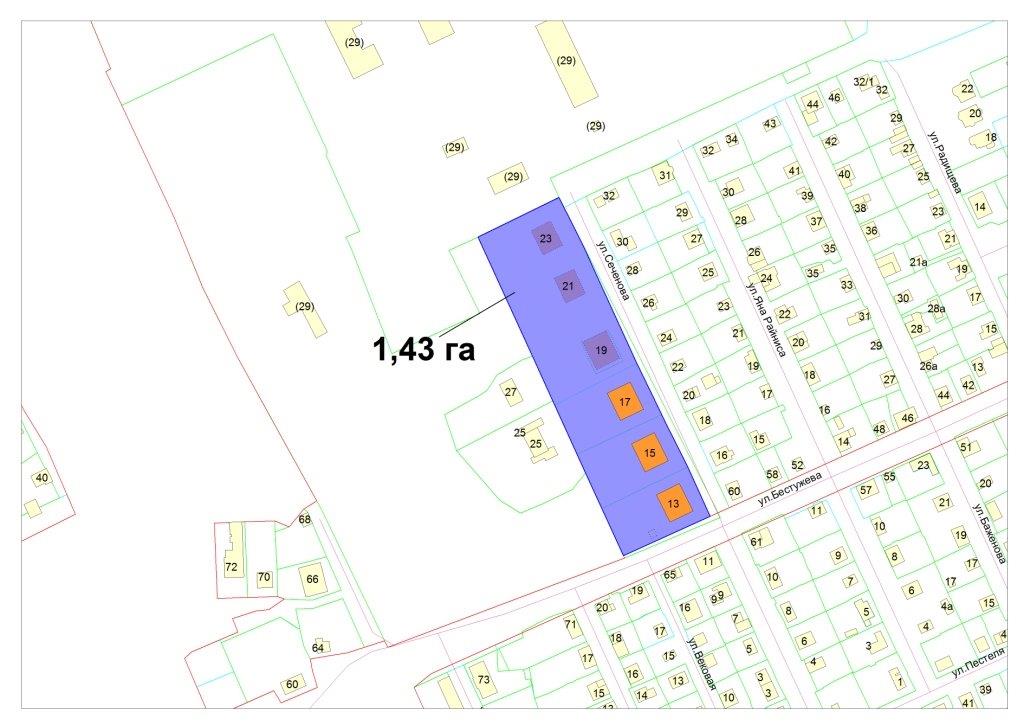 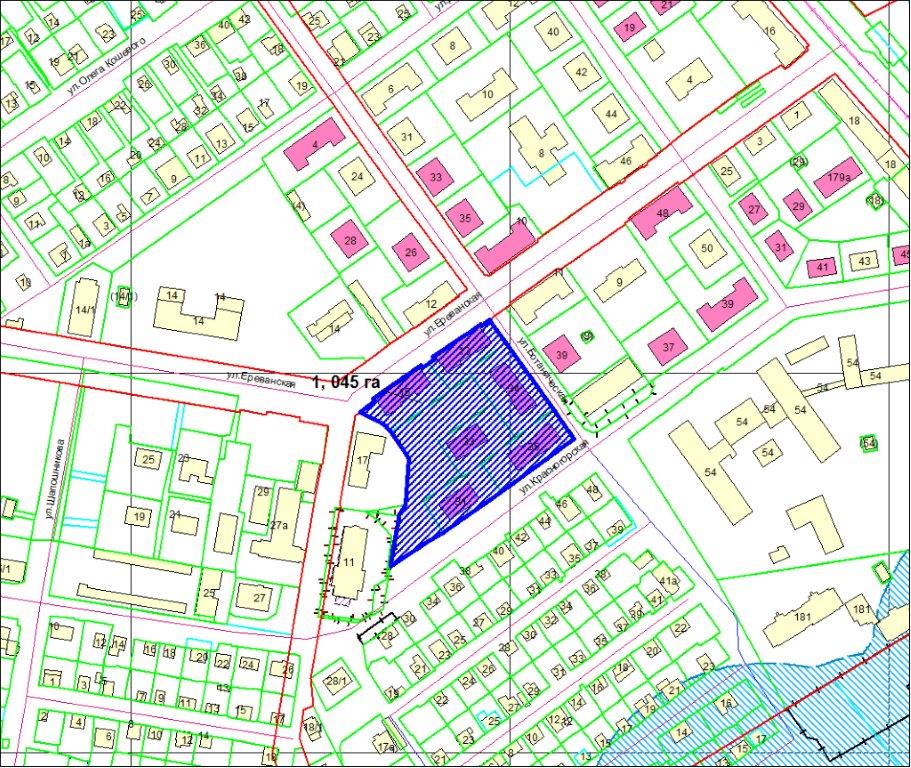 3. Формирование современной и безопасной  городской среды
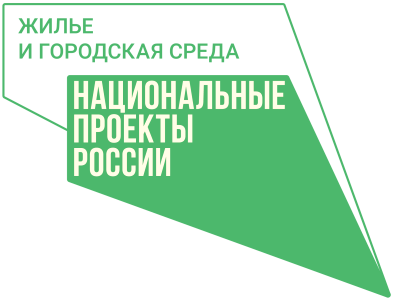 180
Средний
уровень
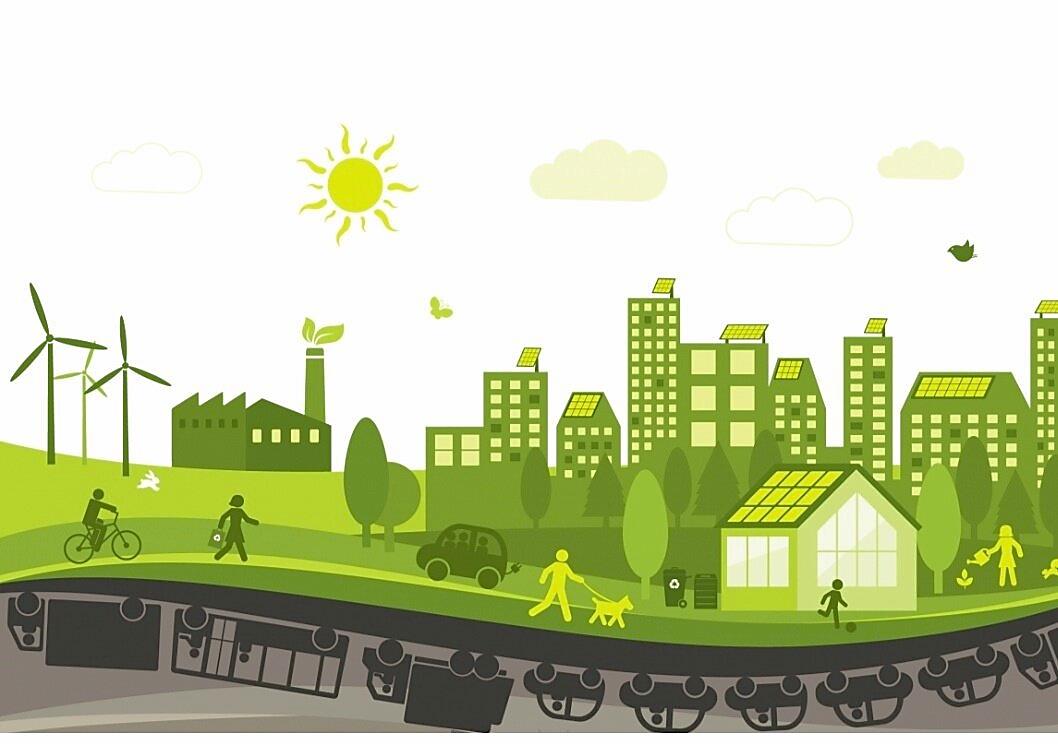 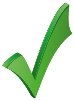 Индекс качества городской среды крупнейших городов РФ в 2019 году
Количество предложений по наказам избирателей
VI созыв
VII созыв
ПЛАН 4368 наказов
431
664
691
698
400
РЕАЛИЗОВАНО 2884 наказа (оценка)
Расширенное заседание экономического Совета 
(итоги деятельности в сфере экономической политики мэрии 
города Новосибирска в 2020 году)
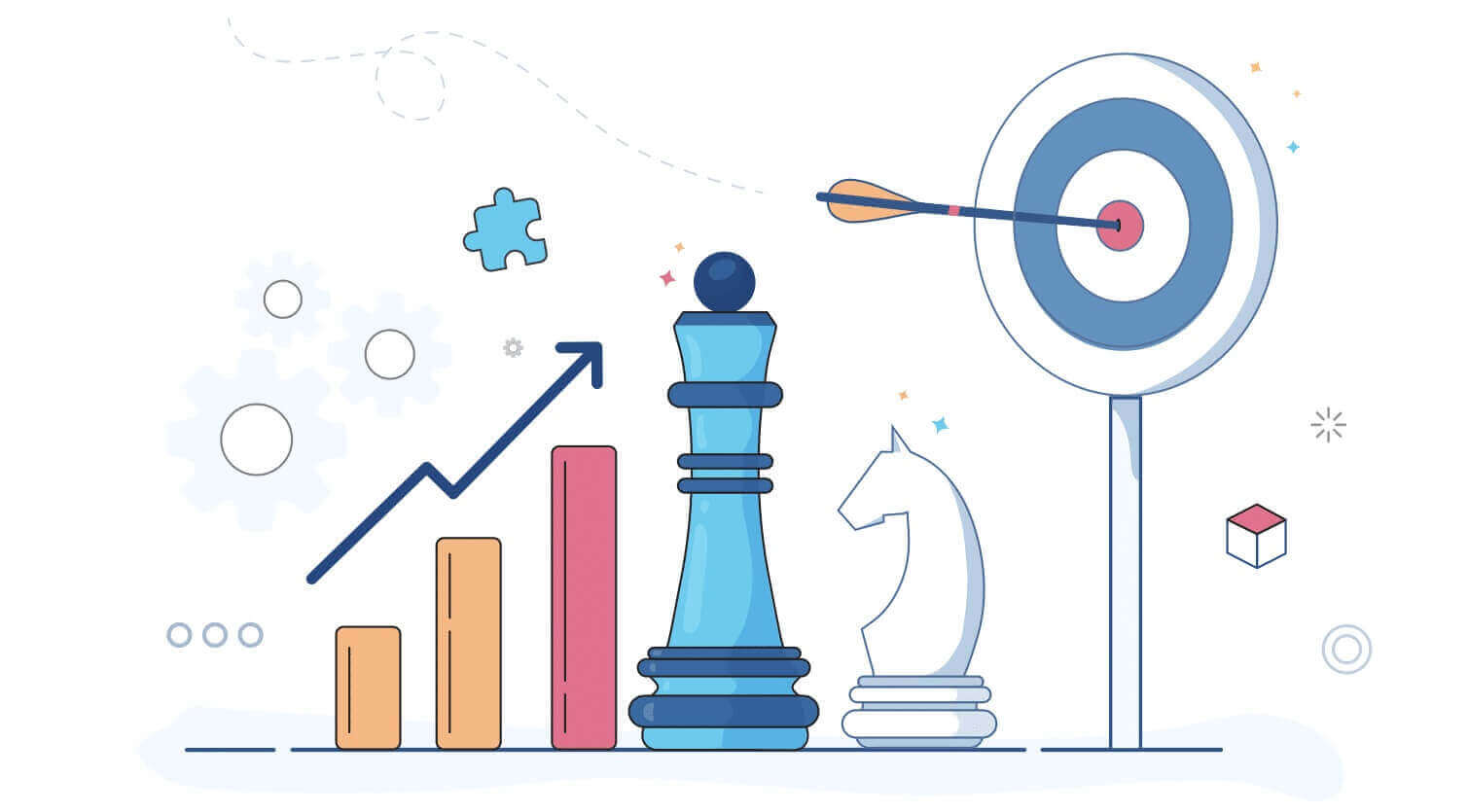 Департамент экономики и стратегического планирования